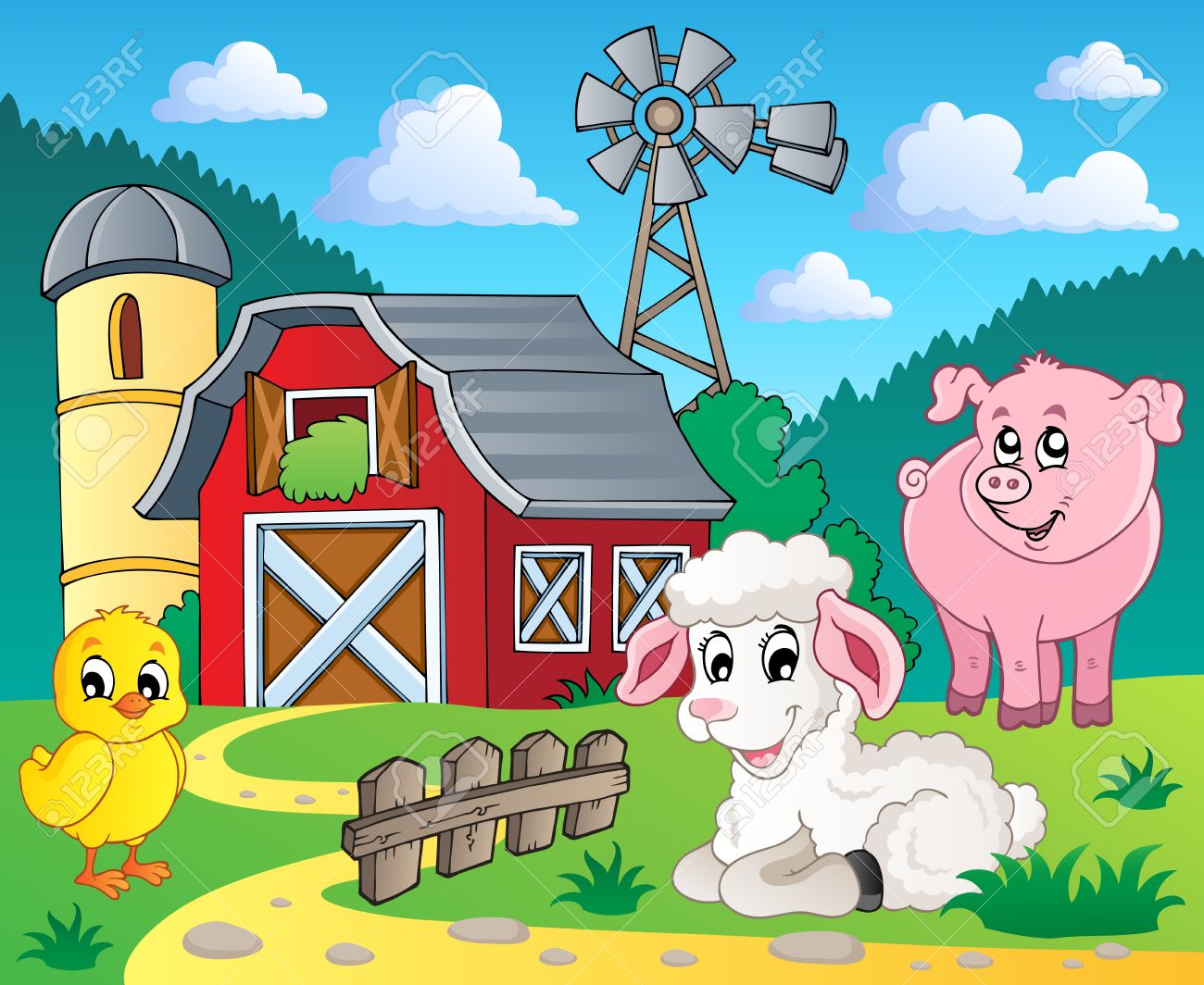 Jugar
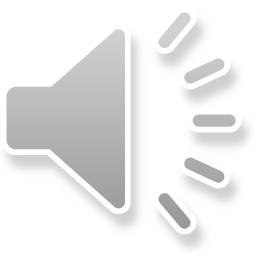 Animales de la granja
¿Cuál es el cerdito?
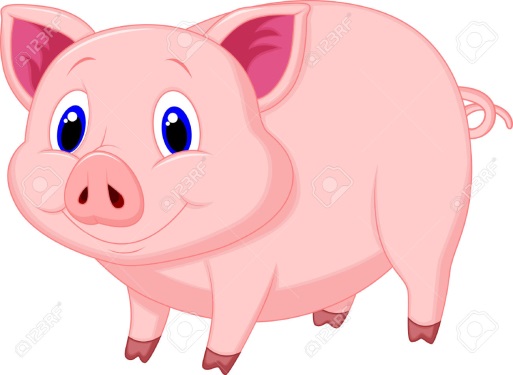 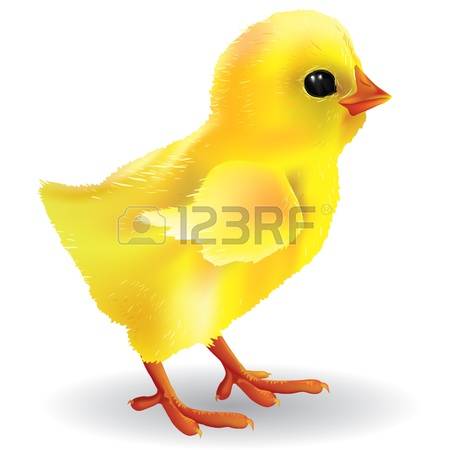 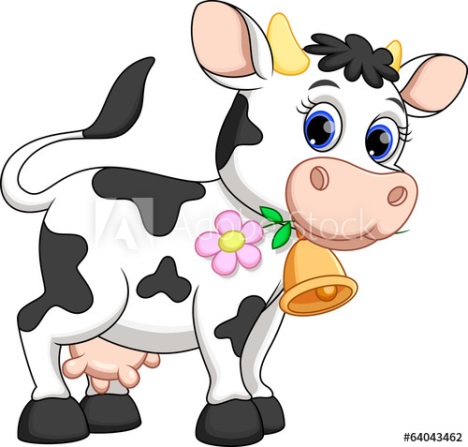 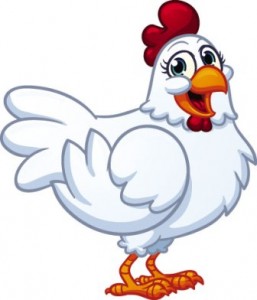 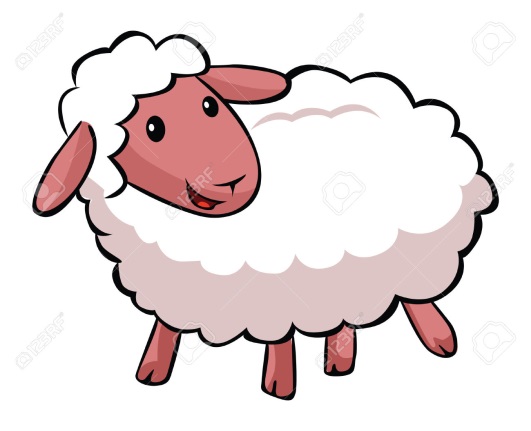 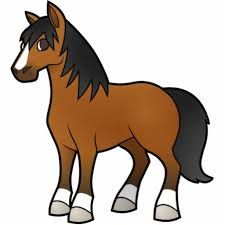 Muy bien
Siguiente
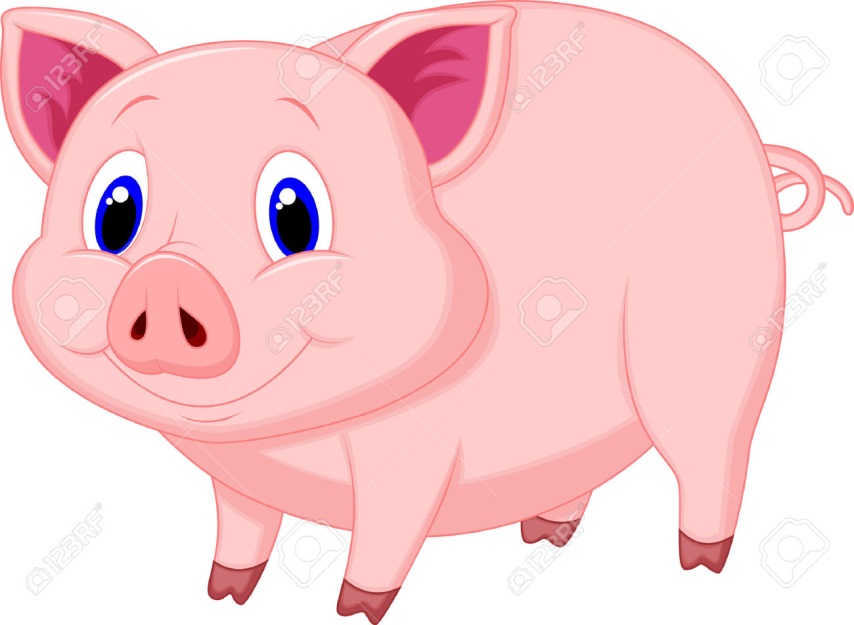 ¡Tu puedes!
Inténtalo de nuevo
Regresar
¿Cuál es el pollito?
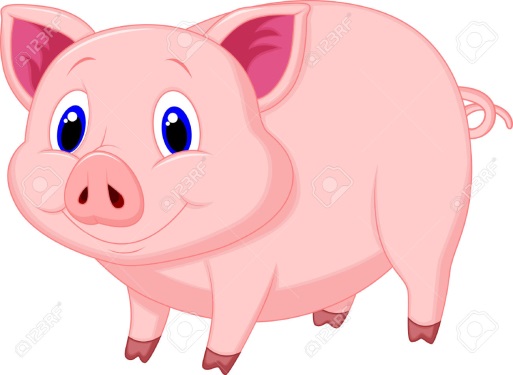 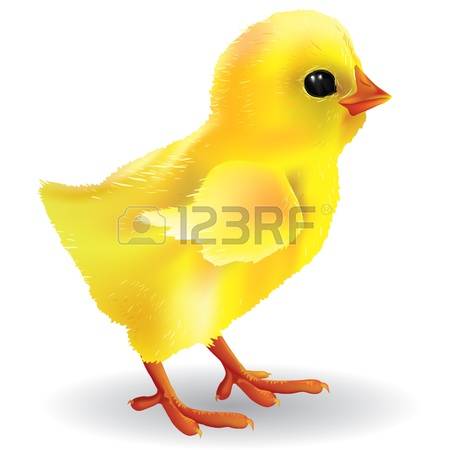 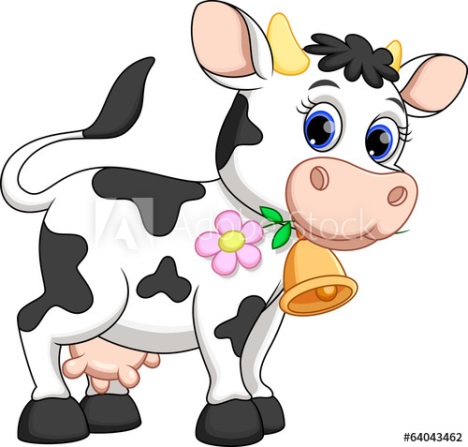 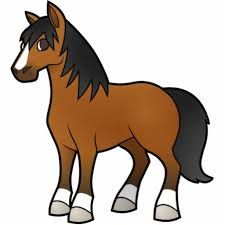 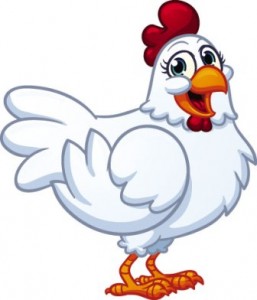 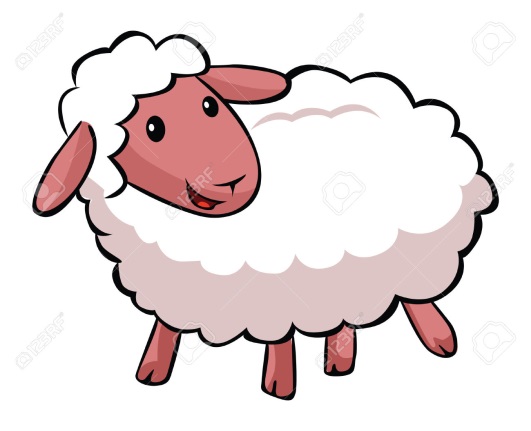 Muy bien
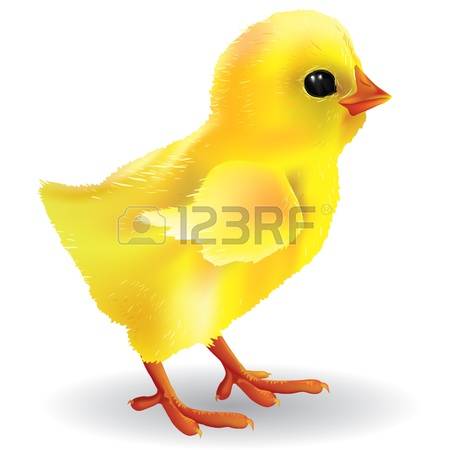 Siguiente
¡Tu puedes!
Inténtalo de nuevo
Regresar
¿Cuál es el caballo?
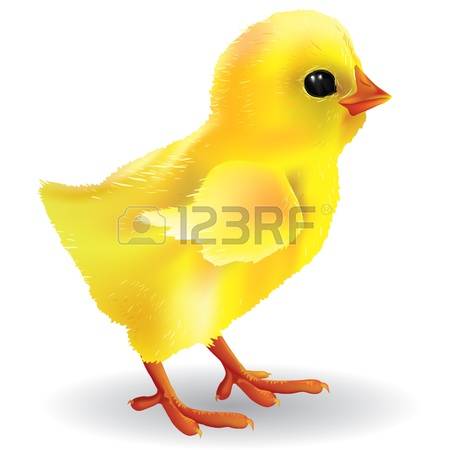 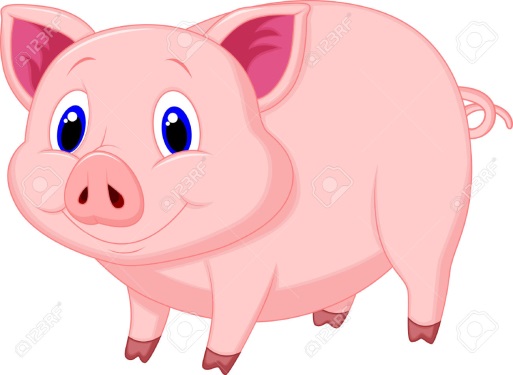 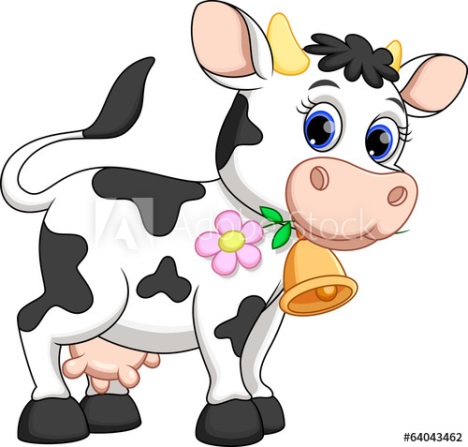 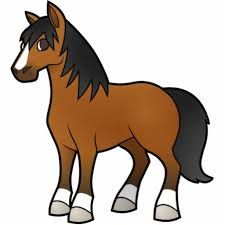 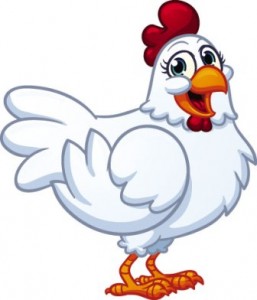 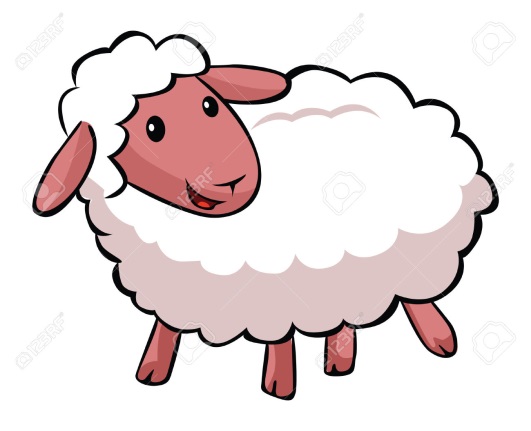 Muy bien
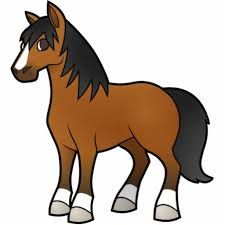 Siguiente
¡Tu puedes!
Inténtalo de nuevo
Regresar
¿Cuál es la vaca?
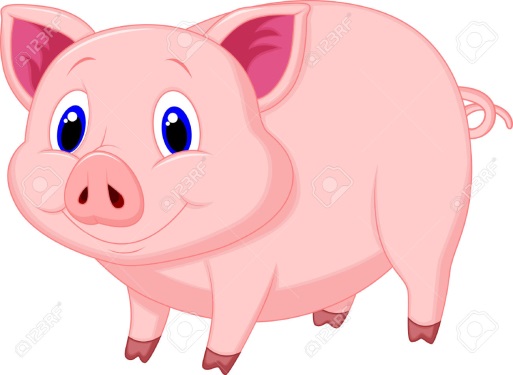 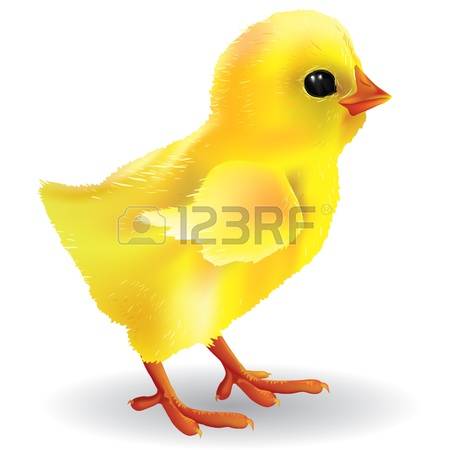 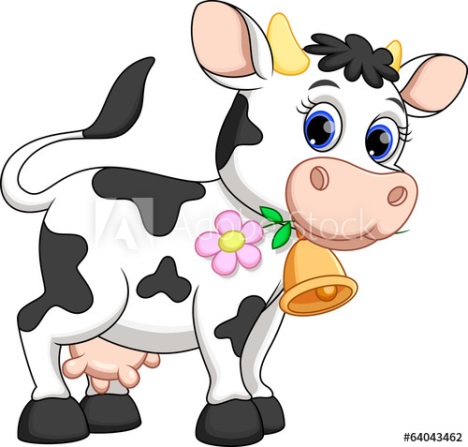 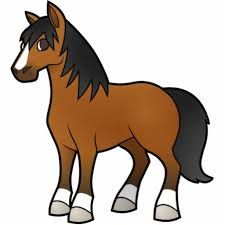 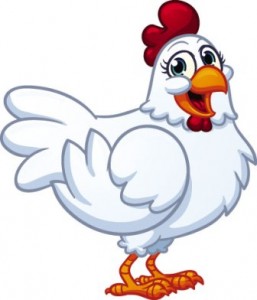 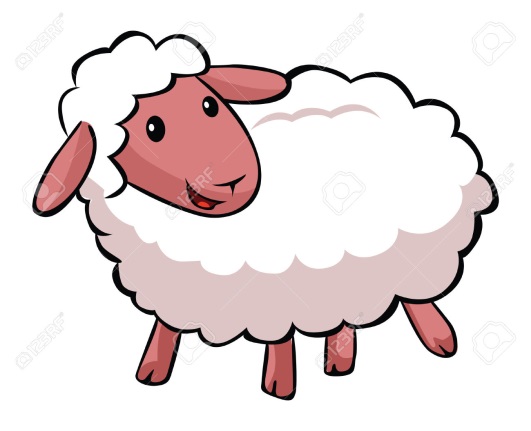 Muy bien
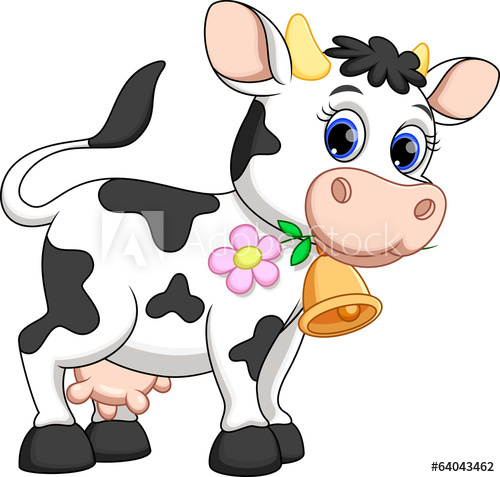 Siguiente
¡Tu puedes!
Inténtalo de nuevo
Regresar
¿Cuál es la gallina?
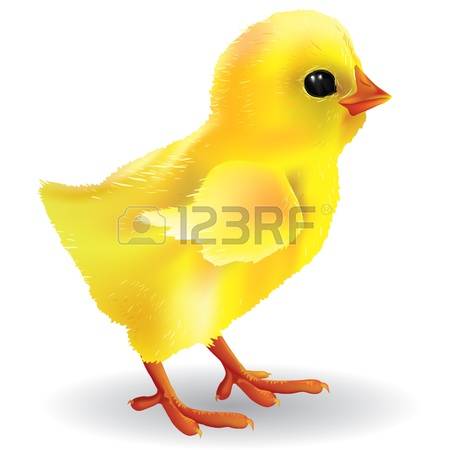 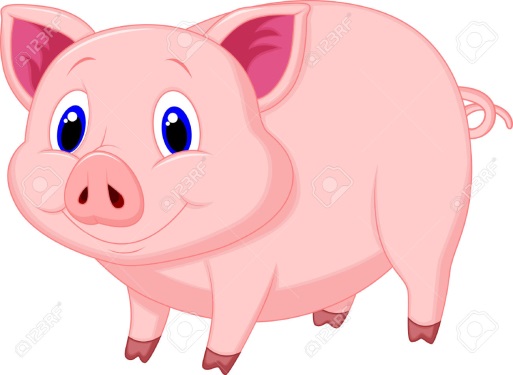 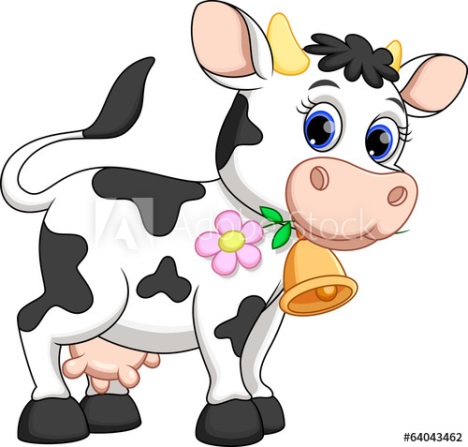 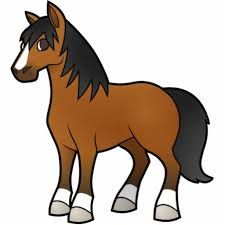 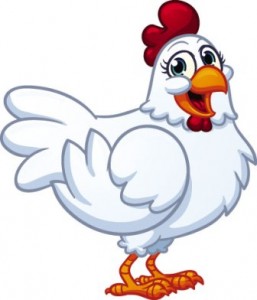 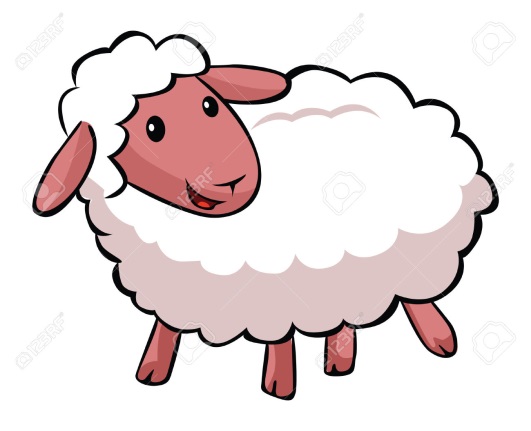 Muy bien
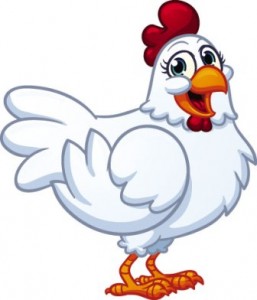 Siguiente
¡Tu puedes!
Inténtalo de nuevo
Regresar
¿Cuál es el borrego?
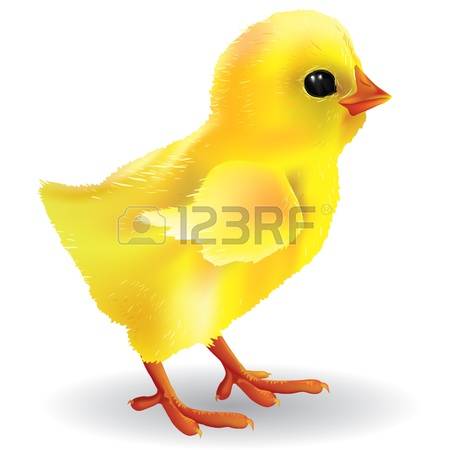 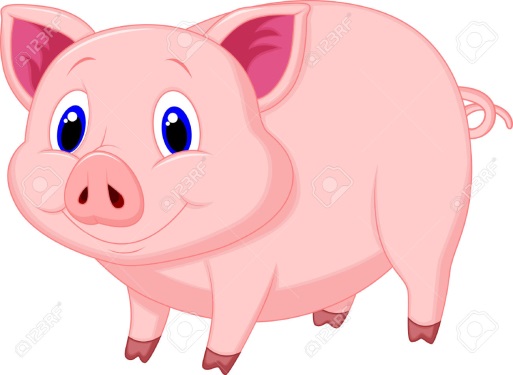 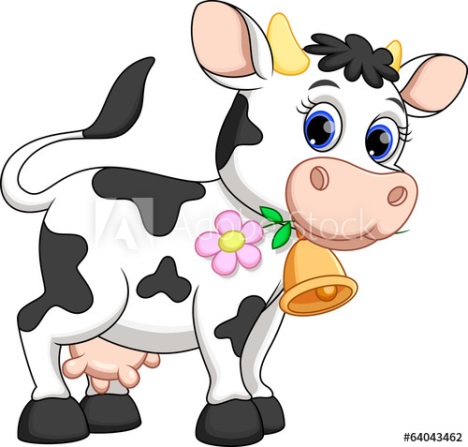 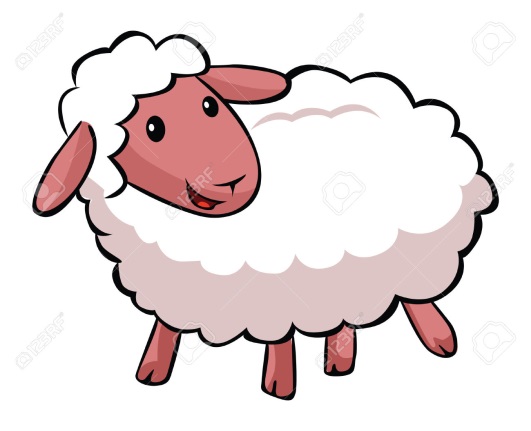 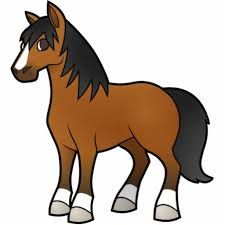 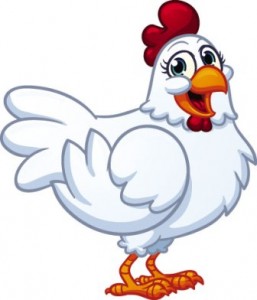 Muy bien
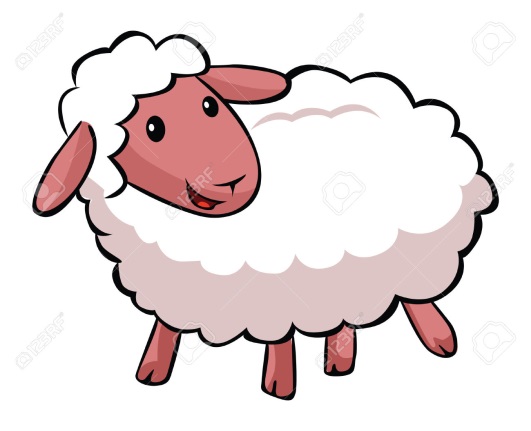 Siguiente
¡Tu puedes!
Inténtalo de nuevo
Regresar
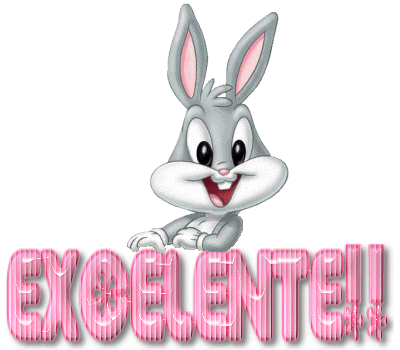